Introduction to Physical Science
Latent Heat
Presented by Robert Wagner
Heat in Phase Changes
Not all heat transfers involve a temperature change 
Can involve a phase change
Ice melts —> Liquid water
Energy is required for melting 
Need to break apart molecular bonds
Energy needed:
 (melting/freezing)
 (vaporization/condensation)
 - Determined experimentally (See Table 14.2)
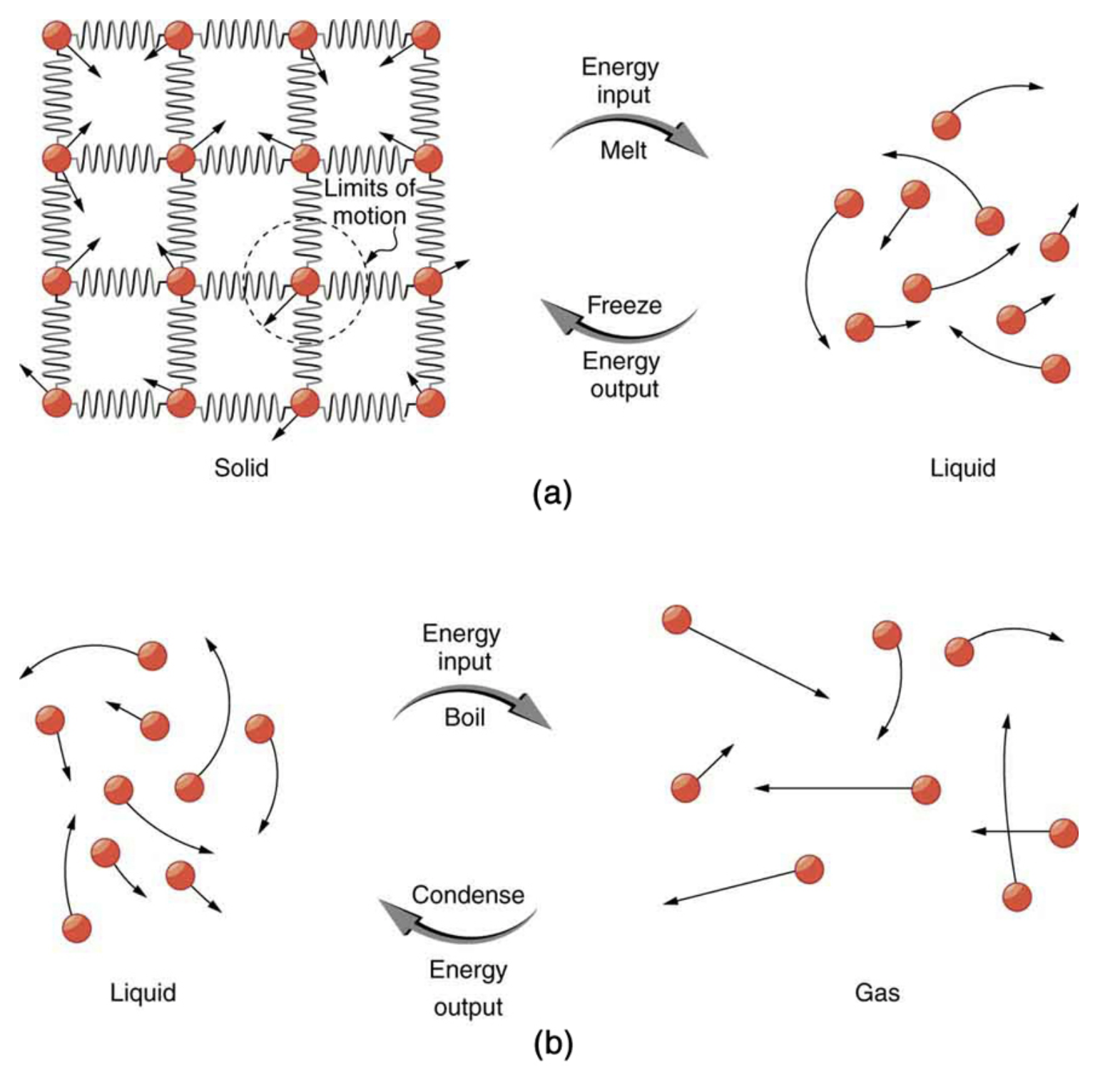 Image Credit: OpenStax College Physics - Figure 14.7 CC BY 4.0
Latent Heat Coefficients
Latent heat
Units: J/kg
Latent heat coefficients
Latent - invisible because no temperature change occurs
Phase changes
Need to look at in parts
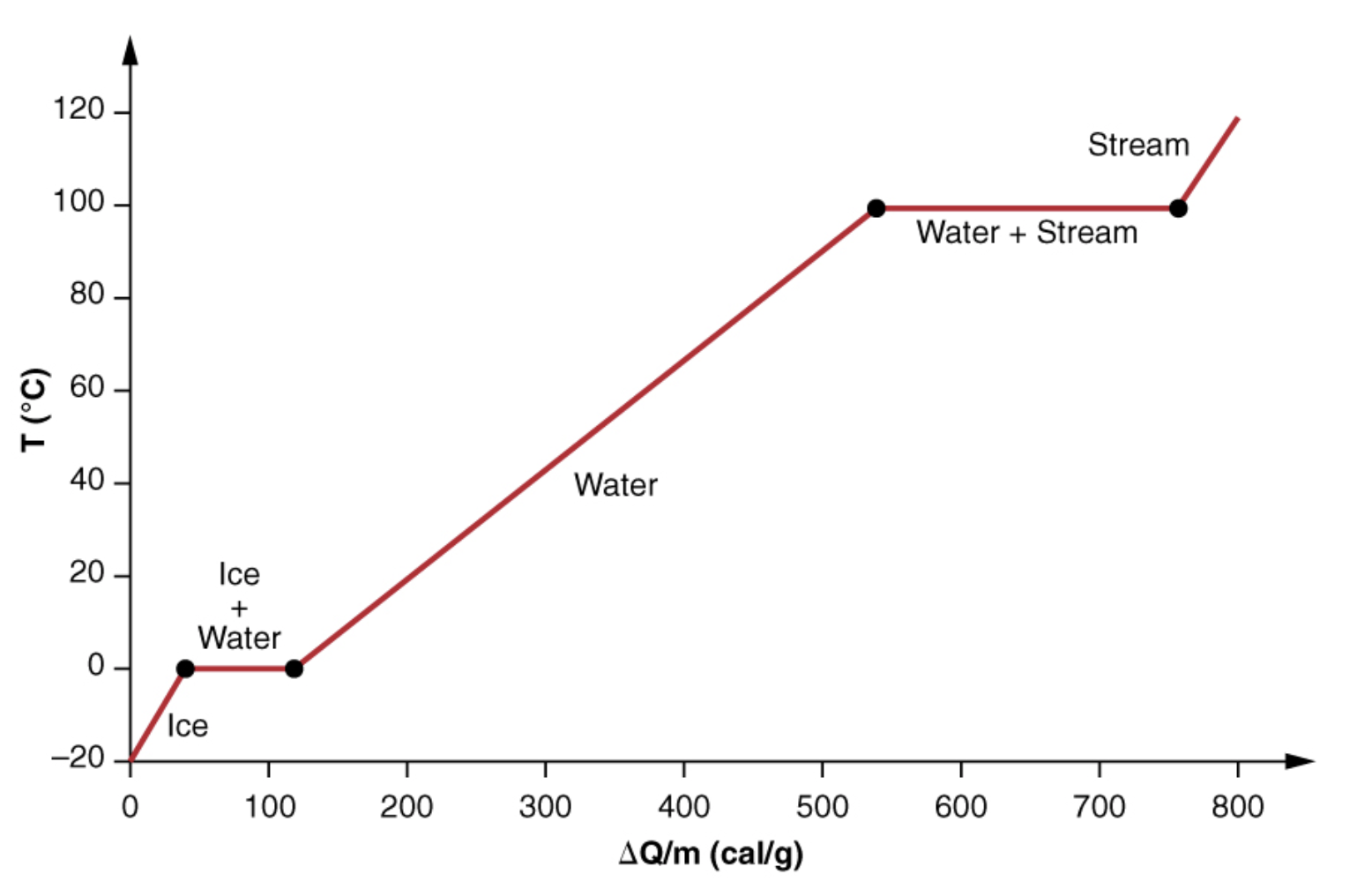 Image Credit: OpenStax College Physics - Figure 14.8 CC BY 4.0
Example
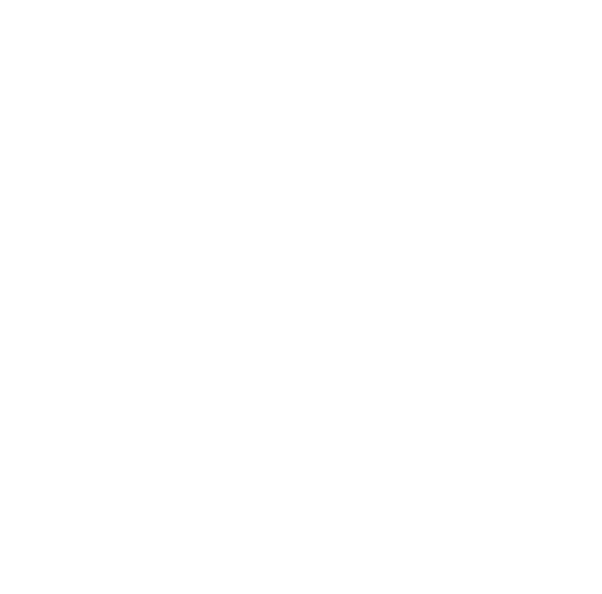 Three ice cubes are used to chill a soda at 20oC with a mass of soda of 0.25 kg. The ice is at 0oC. The ice cubes each have a mass of 6.0 g. Ignore heat loss and assume the heat capacity of soda is the same as that of water. What is the final temperature?
Draw a sketch
Identify known values
Identify equation
Enter values in the equation and solve
Sublimation
Direct transition from solid —> gas
Example: Dry ice
Latent heat of sublimation: 

Sublimation requires energy - makes dry ice an effective coolant
Heat Transfer - Problem Solving Strategies
Examine situation
Change in temperature or phase?
Heat transfer in or out of system?
Identify what changes temperature or phase
Identify given quantities and unknowns
Solve the equation for the quantity to be determined
Substitute in values to determine numerical answer
Check to see if the answer is reasonable
Summary
Heat transfer can result in an increase in temperature or a phase change

Latent heat tells the energy needed for a change in phase

Sublimation is the direct change from solid to gas without passing through the liquid phase